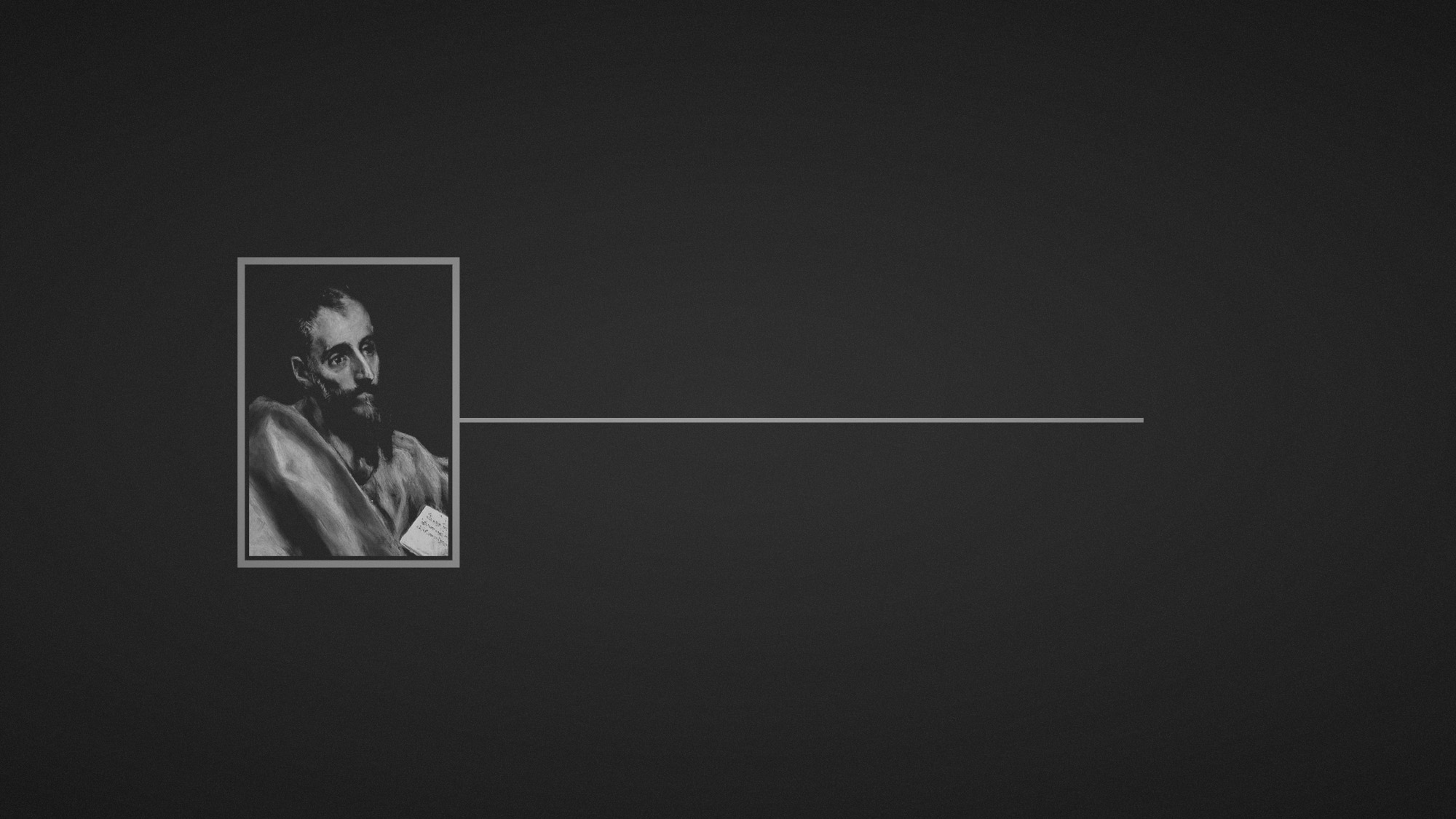 Paul’s letter
to the ROMANS
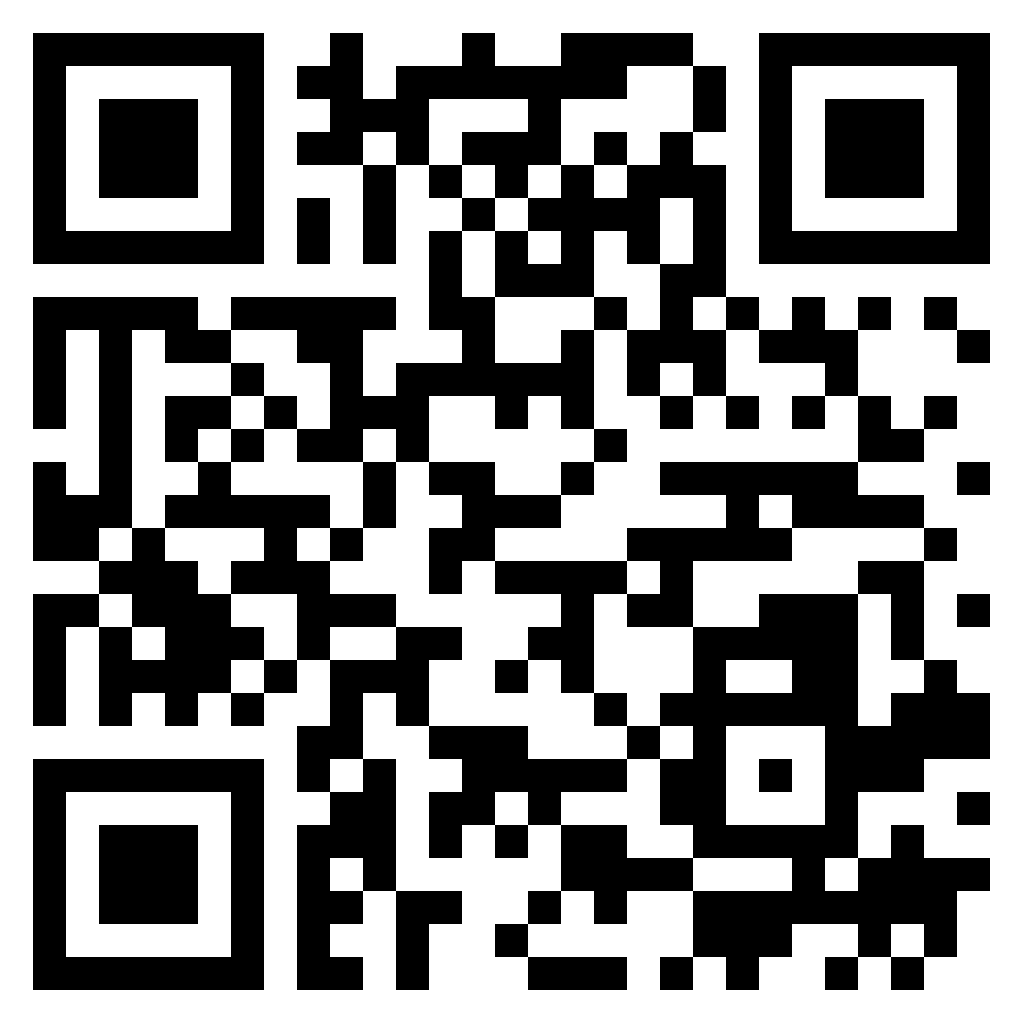 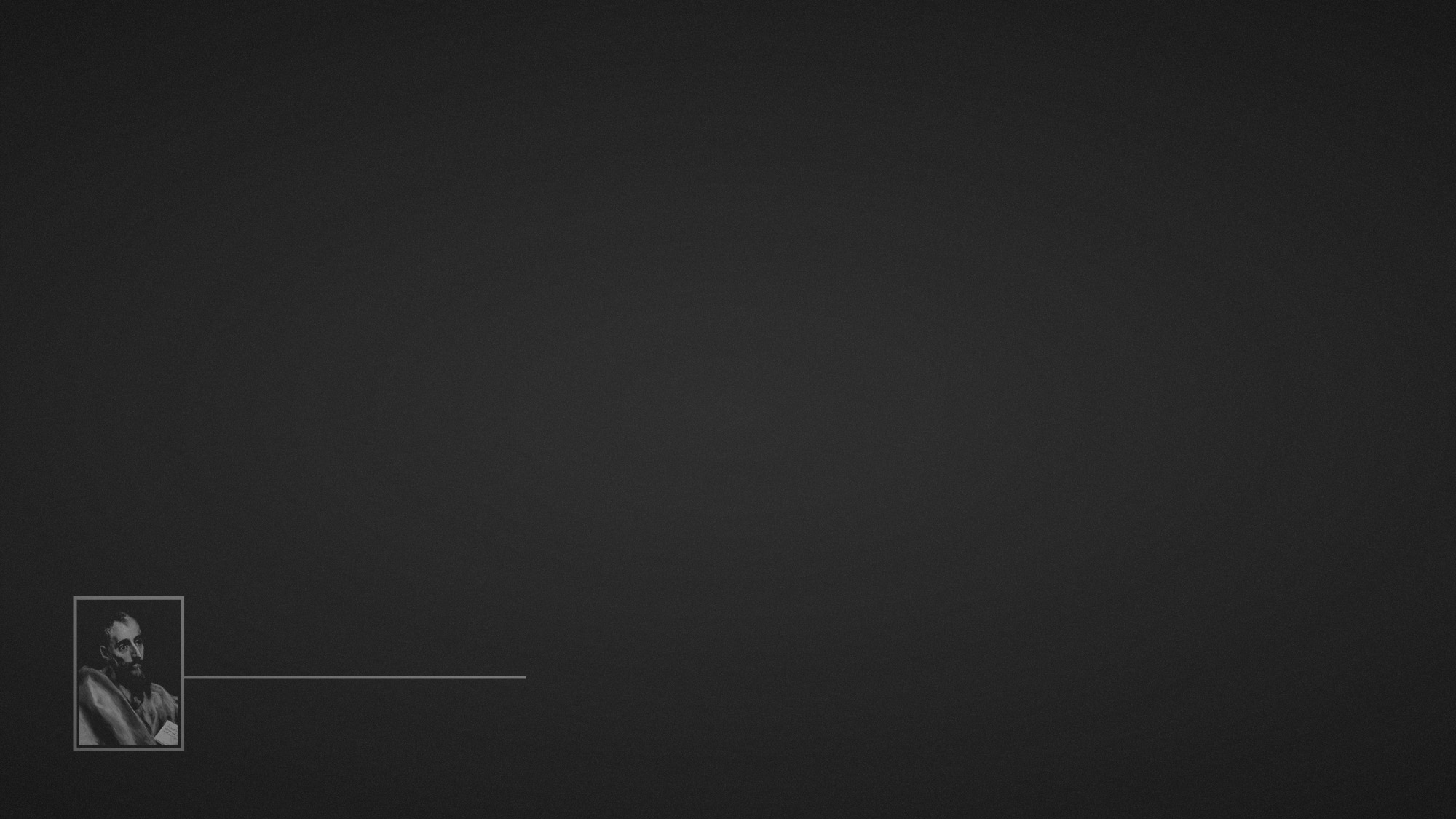 Romans 11:1–6 (ESV) 
1 I ask, then, has God rejected his people? By no means! For I myself am an Israelite, a descendant of Abraham, a member of the tribe of Benjamin. 2 God has not rejected his people whom he foreknew. Do you not know what the Scripture says of Elijah, how he appeals to God against Israel? 3 “Lord, they have killed your prophets, they have demolished your altars, and I alone am left, and they seek my life.” 4 But what is God’s reply to him? “I have kept for myself seven thousand men who have not bowed the knee to Baal.” 5 So too at the present time there is a remnant, chosen by grace. 6 But if it is by grace, it is no longer on the basis of works; otherwise grace would no longer be grace.
the remnant
of grace
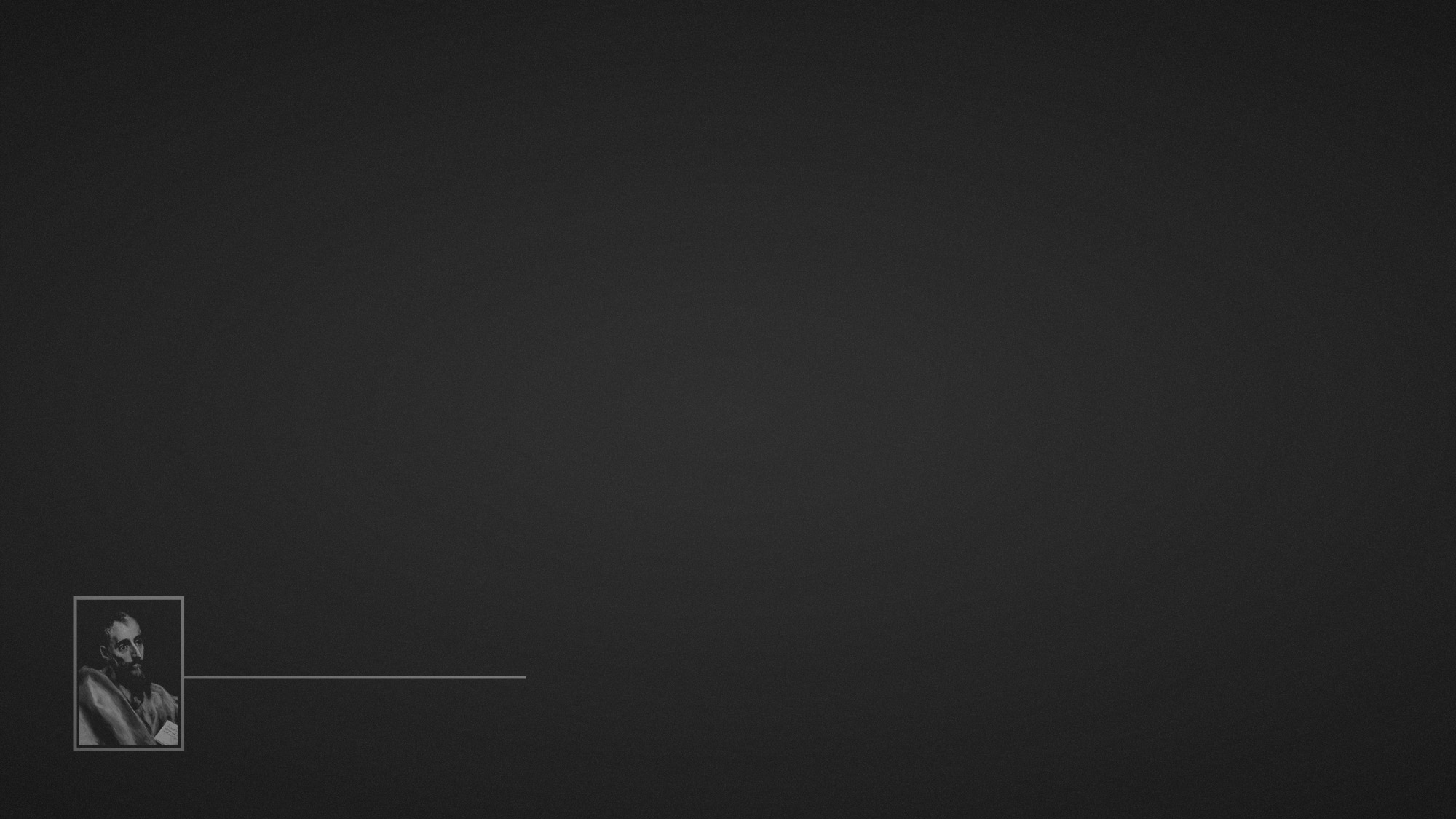 Romans 11:1–6 (ESV) 
1 I ask, then, has God rejected his people? By no means! For I myself am an Israelite, a descendant of Abraham, a member of the tribe of Benjamin. 2 God has not rejected his people whom he foreknew. Do you not know what the Scripture says of Elijah, how he appeals to God against Israel? 3 “Lord, they have killed your prophets, they have demolished your altars, and I alone am left, and they seek my life.” 4 But what is God’s reply to him? “I have kept for myself seven thousand men who have not bowed the knee to Baal.” 5 So too at the present time there is a remnant, chosen by grace. 6 But if it is by grace, it is no longer on the basis of works; otherwise grace would no longer be grace.
the remnant
of grace
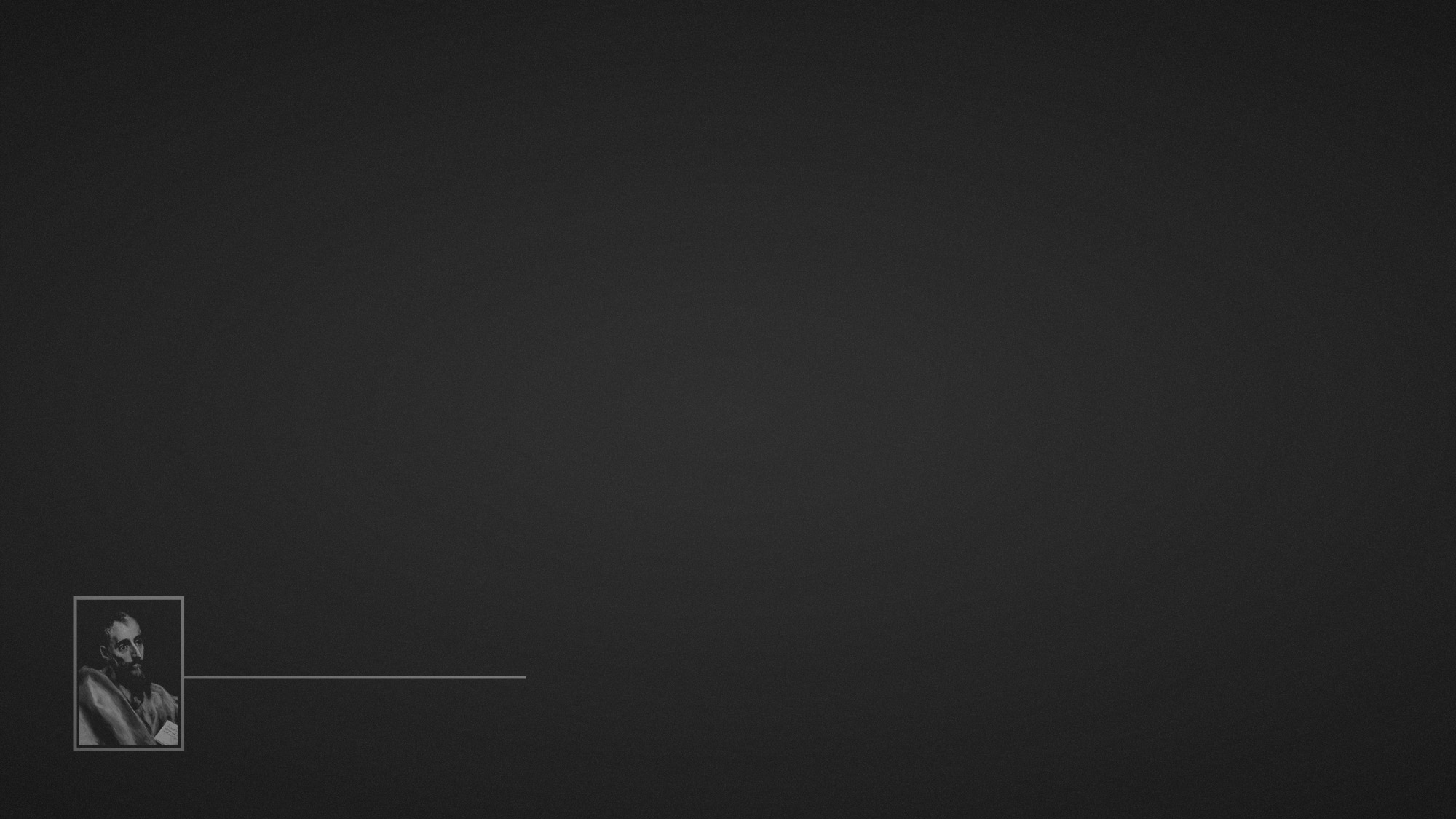 Romans 11:7–10 (ESV) 
7 What then? Israel failed to obtain what it was seeking. The elect obtained it, but the rest were hardened, 8 as it is written, “God gave them a spirit of stupor, eyes that would not see and ears that would not hear, down to this very day.” 9 And David says, “Let their table become a snare and a trap, a stumbling block and a retribution for them; 10 let their eyes be darkened so that they cannot see, and bend their backs forever.”
Israel’s
hardening
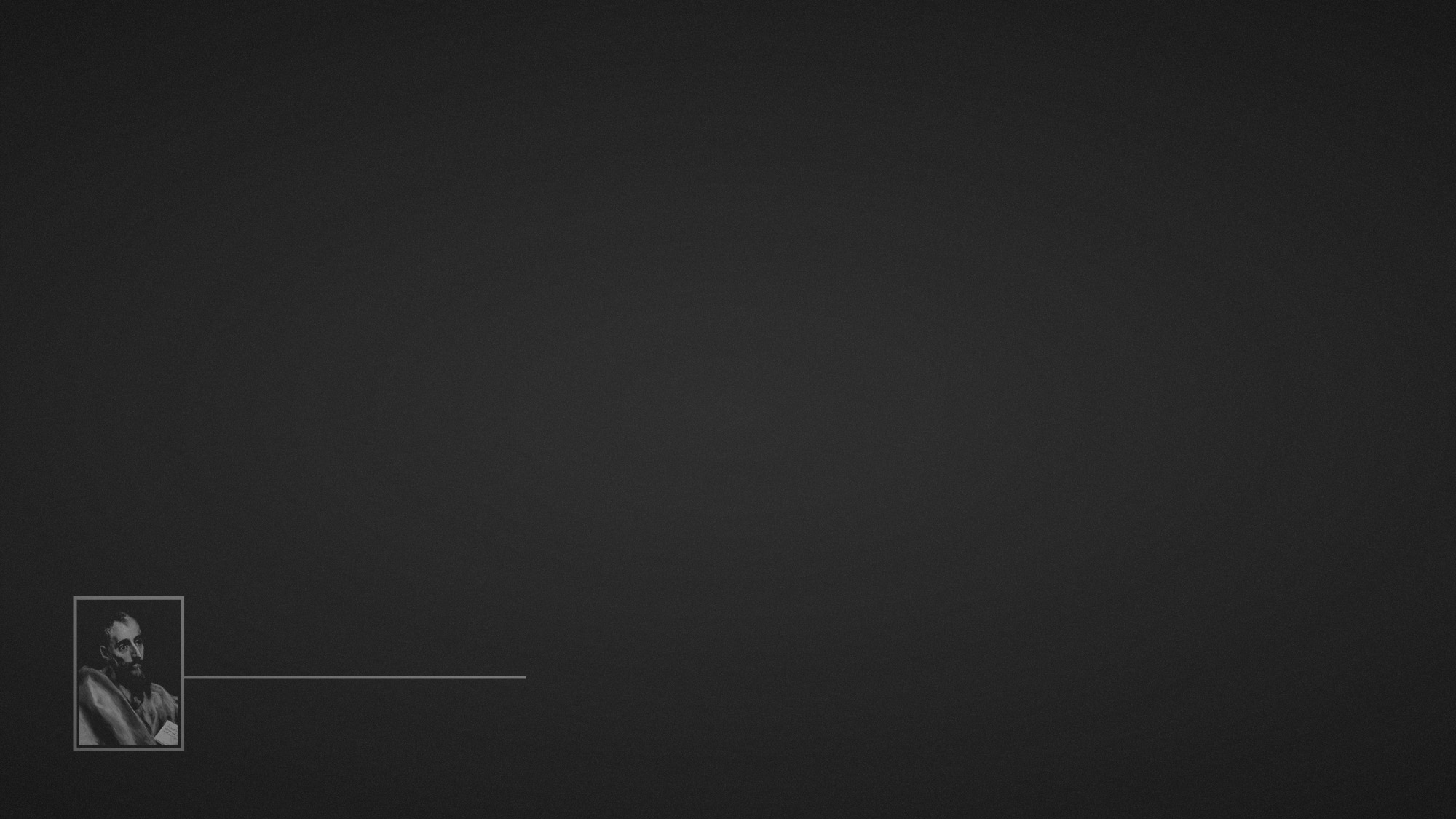 Romans 11:7–10 (ESV) 
7 What then? Israel failed to obtain what it was seeking. The elect obtained it, but the rest were hardened, 8 as it is written, “God gave them a spirit of stupor, eyes that would not see and ears that would not hear, down to this very day.” 9 And David says, “Let their table become a snare and a trap, a stumbling block and a retribution for them; 10 let their eyes be darkened so that they cannot see, and bend their backs forever.”
Israel’s
hardening
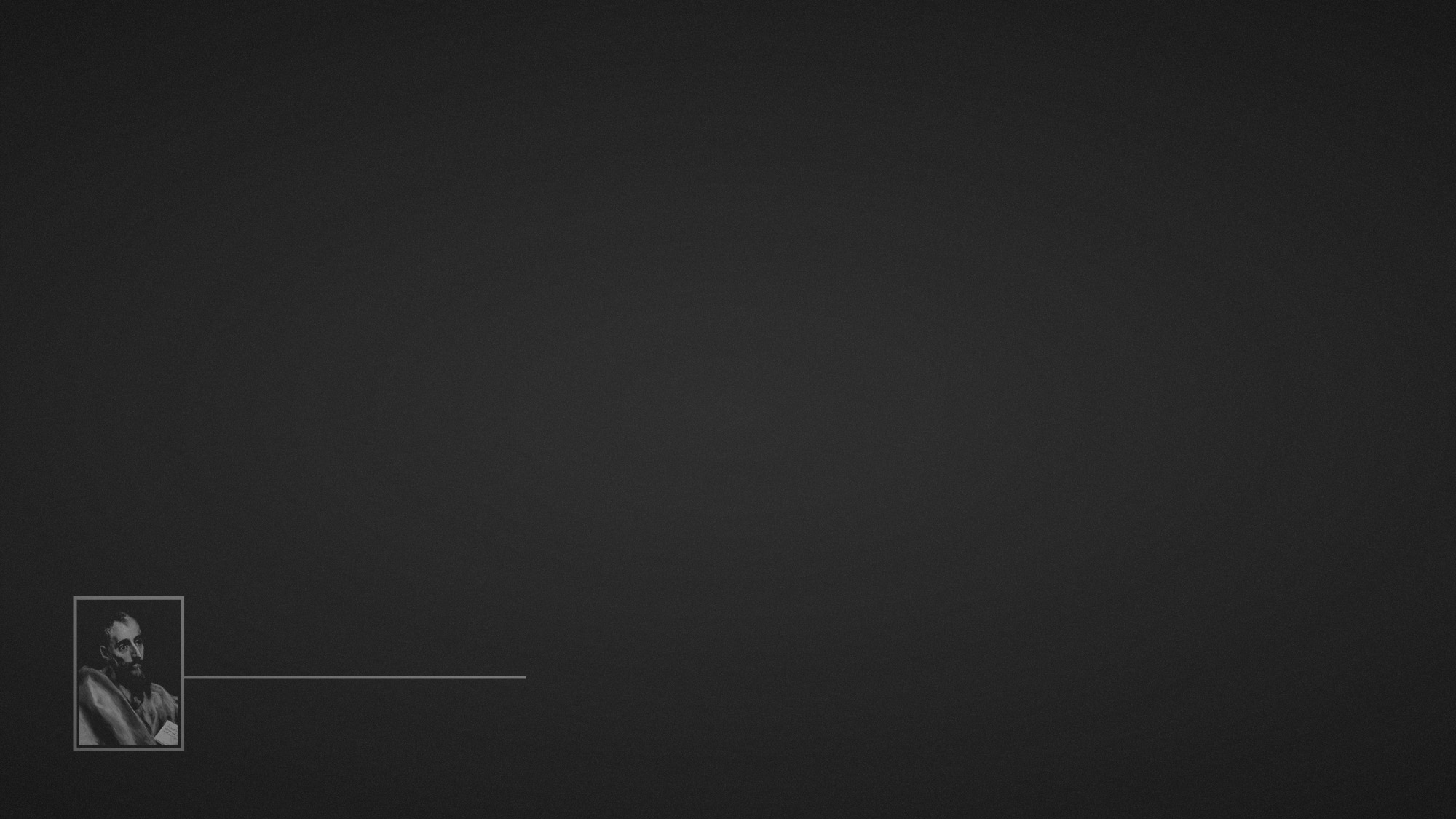 Romans 11:11–16 (ESV) 
11 So I ask, did they stumble in order that they might fall? By no means! Rather, through their trespass salvation has come to the Gentiles, so as to make Israel jealous. 12 Now if their trespass means riches for the world, and if their failure means riches for the Gentiles, how much more will their full inclusion mean! 13 Now I am speaking to you Gentiles. Inasmuch then as I am an apostle to the Gentiles, I magnify my ministry 14 in order somehow to make my fellow Jews jealous, and thus save some of them. 15 For if their rejection means the reconciliation of the world, what will their acceptance mean but life from the dead? 16 If the dough offered as firstfruits is holy, so is the whole lump, and if the root is holy, so are the branches.
results of
Israel’s hardening
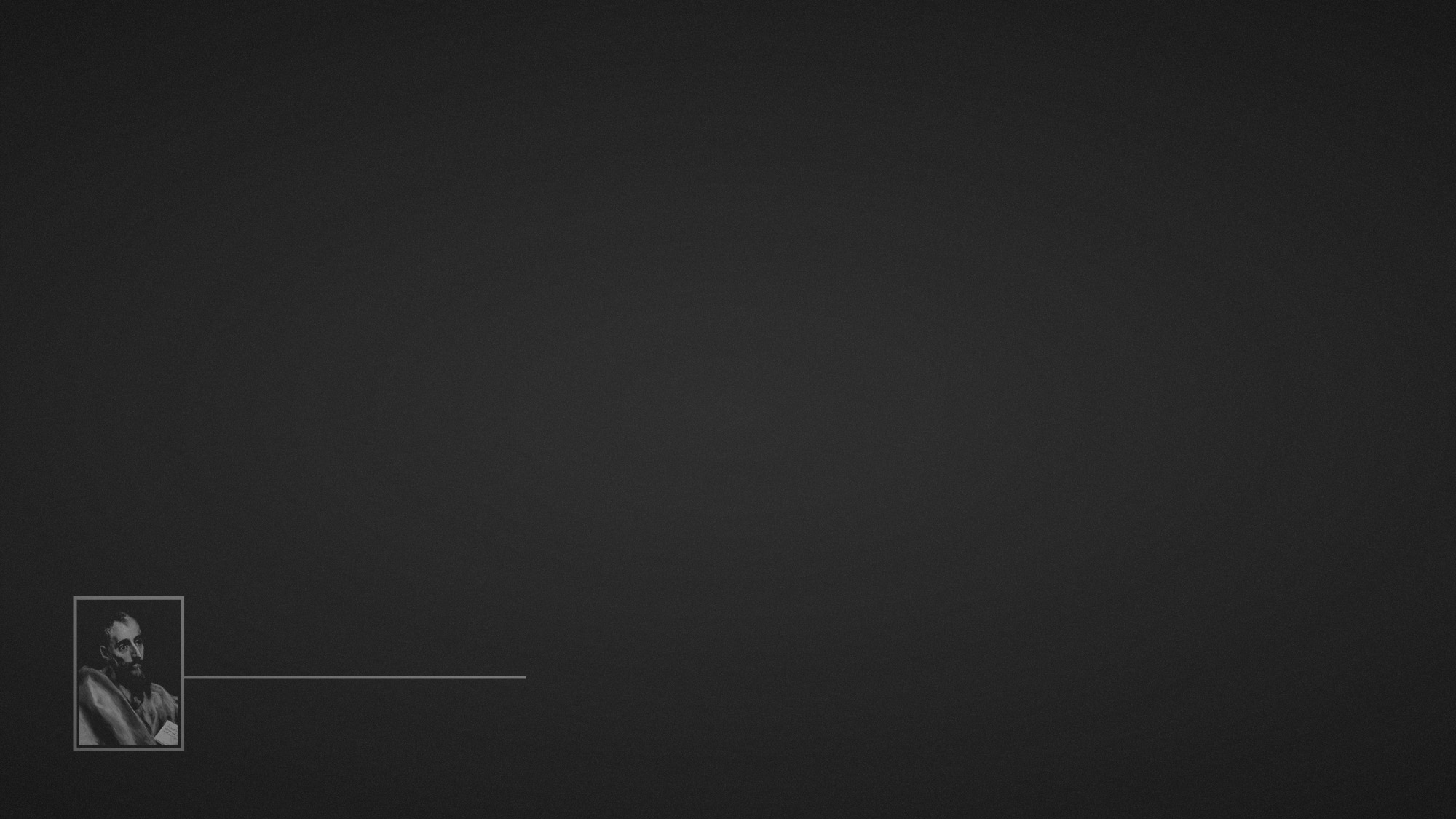 Romans 11:11–16 (ESV) 
11 So I ask, did they stumble in order that they might fall? By no means! Rather, through their trespass salvation has come to the Gentiles, so as to make Israel jealous. 12 Now if their trespass means riches for the world, and if their failure means riches for the Gentiles, how much more will their full inclusion mean! 13 Now I am speaking to you Gentiles. Inasmuch then as I am an apostle to the Gentiles, I magnify my ministry 14 in order somehow to make my fellow Jews jealous, and thus save some of them. 15 For if their rejection means the reconciliation of the world, what will their acceptance mean but life from the dead? 16 If the dough offered as firstfruits is holy, so is the whole lump, and if the root is holy, so are the branches.
results of
Israel’s hardening